Hygiene
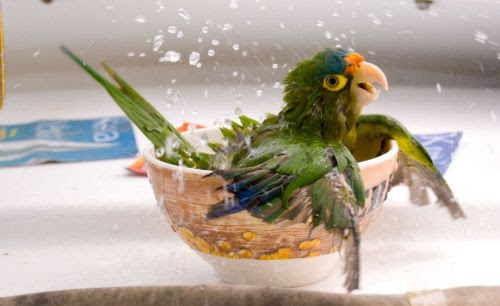 Persönliche Hygiene

Wozu Hygiene? 
Vermindern  die Wahrscheinlichkeit des Krankwerdens

Durch was:
Persönliche Hygiene – Einfachste und aktuelle Massnahme: Hände waschen mit Seife
Grundsätzlich saubere Arbeitskleidung  und geschlossene Arbeitsschuhe
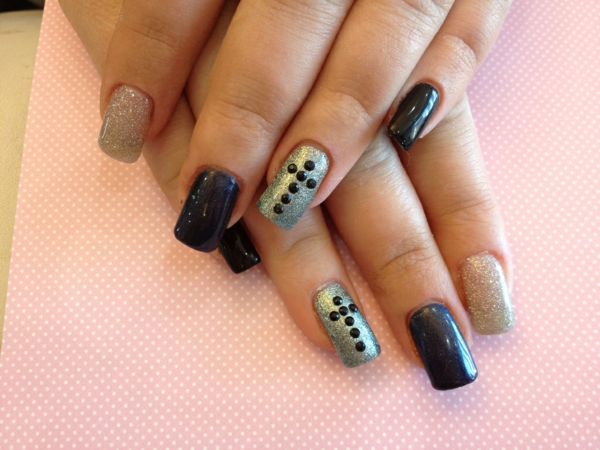 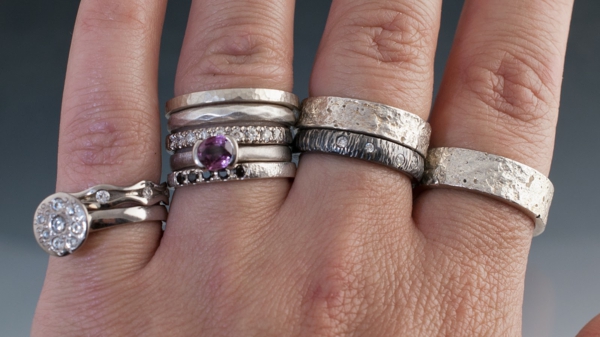 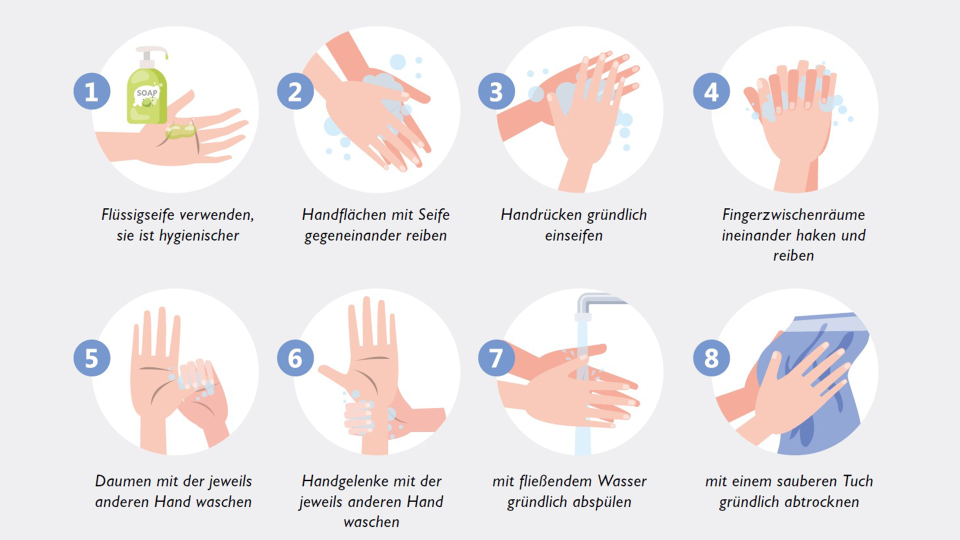 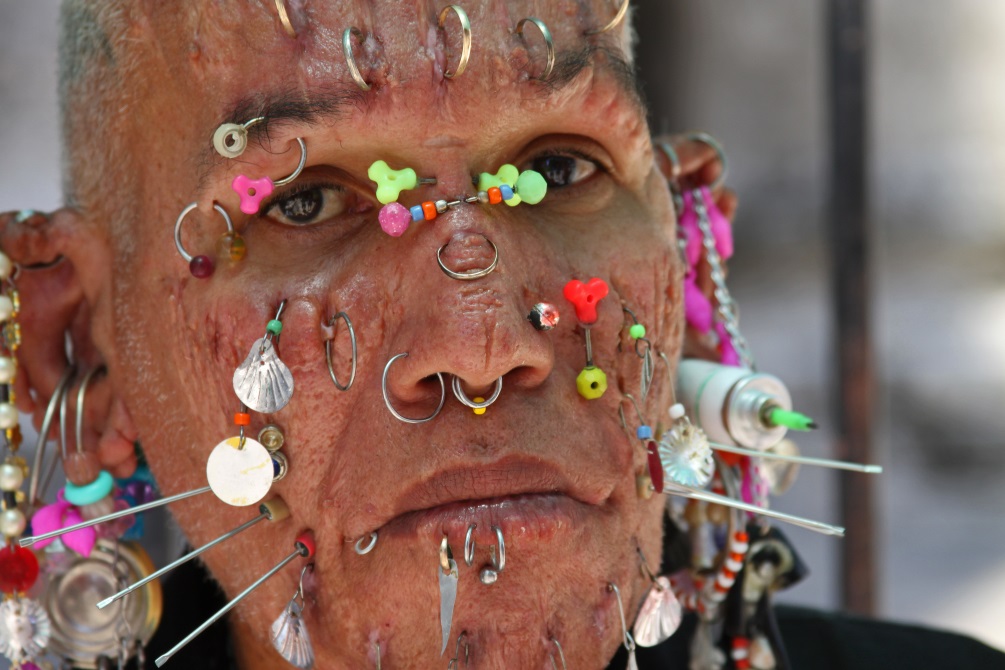 Wir berühren uns mit den Händen durchschnittlich 15 mal pro Stunde im Gesicht

Schleimhäute in Augen und Nasen sind das wichtigste Einfallstor für Krankheitserreger
Übertragungswege und deren Bedeutung für Hygiene

Keime können über die:

Luft			Atmungssystem (Lunge)
Wasser, Nahrung		Verdauungssystem
Tröpfcheninfektionen	Schleimhäute		
Hautverletzungen	Blut 			

oder über kontaminierte Gegenstände (Werkzeug, Reinigungsmaterial usw.)
aufgenommen werden.

Infektionsweg / Infektion

Eindringen von Mikroorganismen 
(z.B. Bakterien, Viren, Pilze, Parasiten) 
In einen Makroorganismus (z.B Mensch). 
Dort bleiben sie haften und vermehren sich.
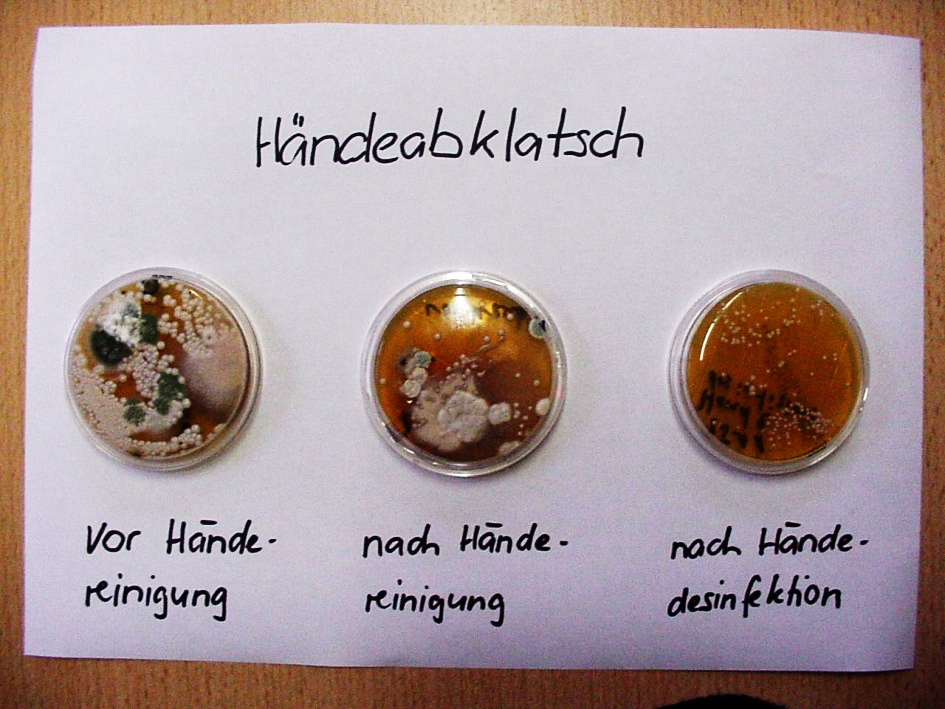 [Speaker Notes: Ein Organismus der mehrere Zellen hat = Makroorganismus]
Pathogene (krankmachende) Keime (Bakterien, Viren, Pilze und Parasiten) können Krankheiten auslösen
Tiere und Menschen können erkranken
Stress kann ein auslösender Faktor sein
Pathogene Keime können lange «überleben» 
	(z.B. im Futter, Einstreu, Einrichtungsgegenständen usw.)
Frühere Bewohner waren verseucht –ungenügende  Raumreinigung
Zoonose
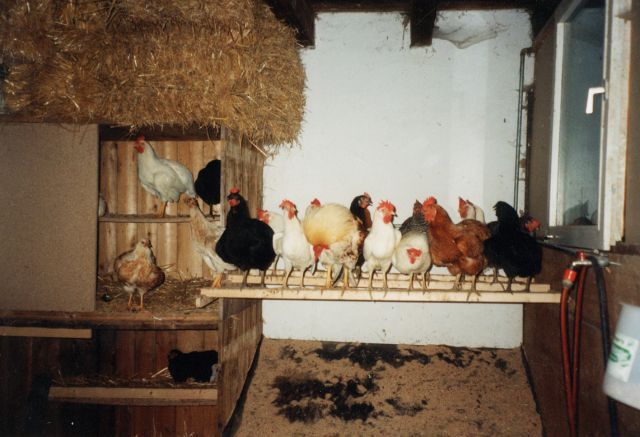 [Speaker Notes: Z.B. Läuse im Stroh, verkotete Sitzstange, Einstreu
Zoonose : Salmonellen, Vogelgrippeoder durch “mitbewohnende“ Nagetiere (Leptospirose, Hantavirus)]
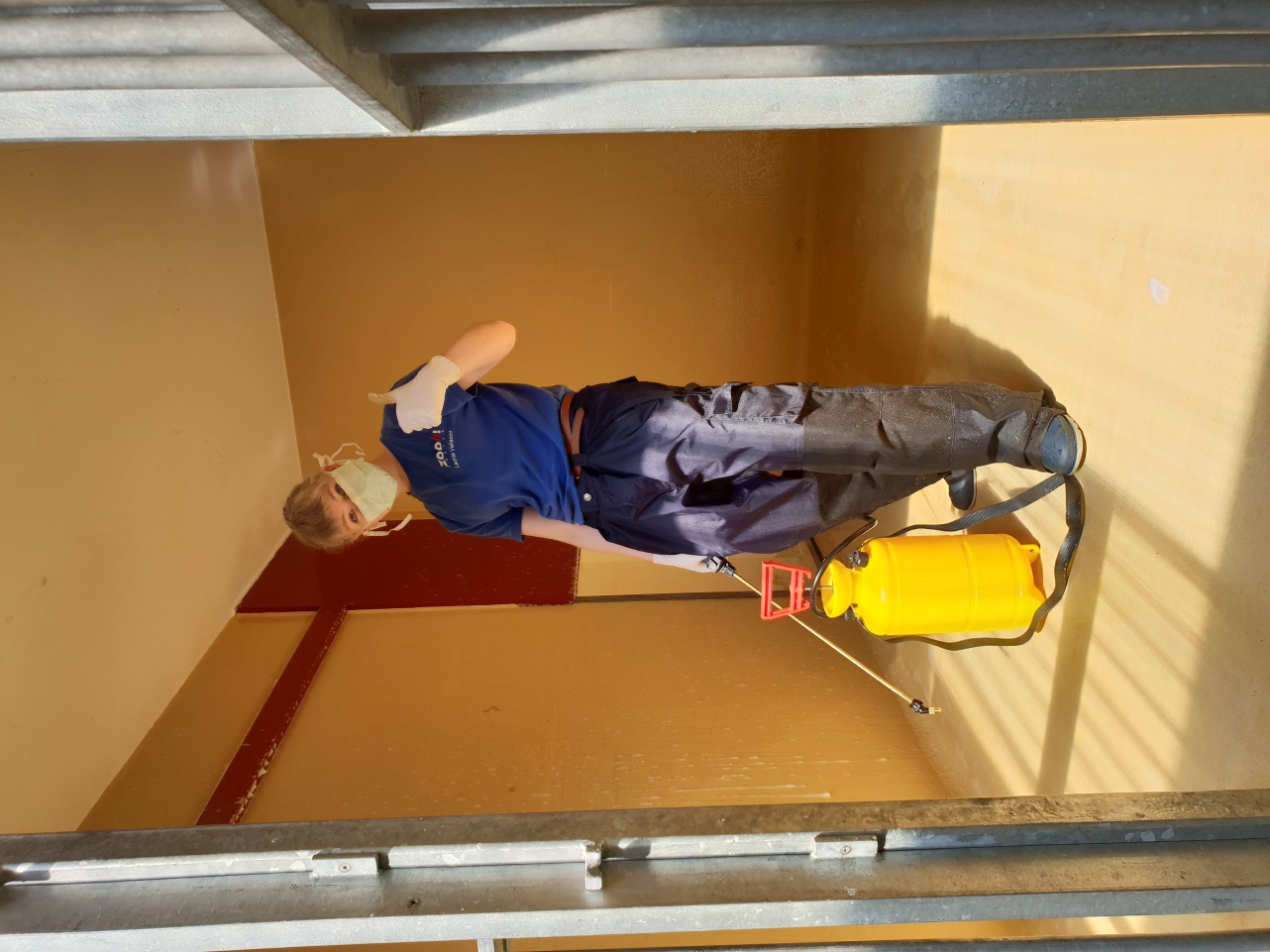 Zusätzliche Schutz durch Schutzkleidung

Schutzbrille
Mund – Nasenschutz
Einmal – Handschuhe
Kopfbedeckung
Schuhüberzieher
Schutzkittel
Flüssigkeitsdichte Schürze
Frische geduscht und in Privatkleider in den
 wohlverdienten Feierabend
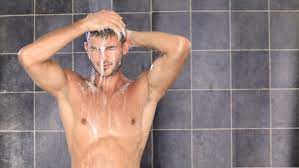 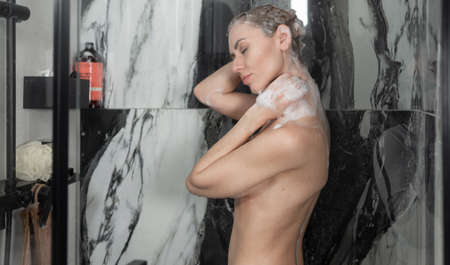